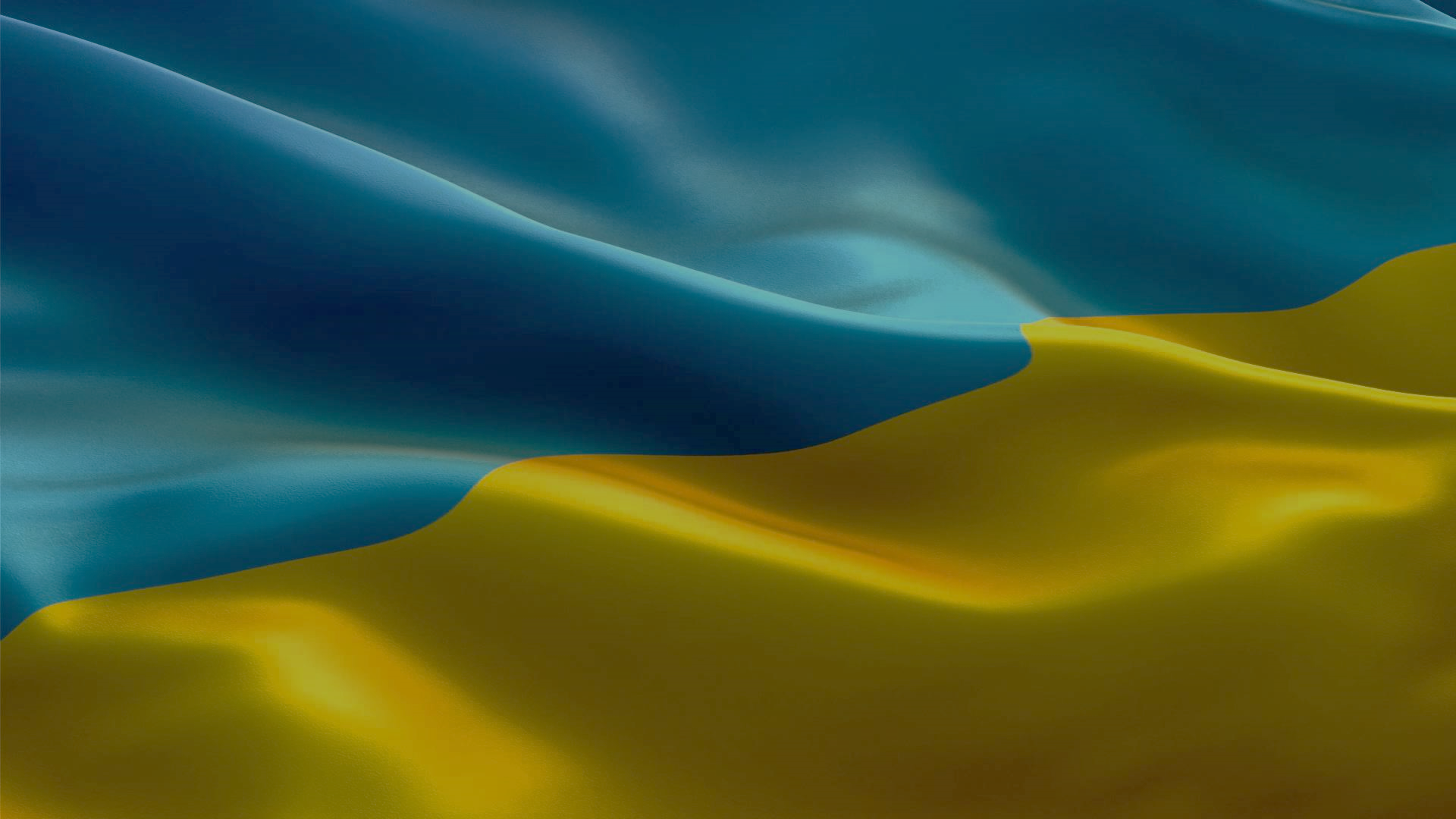 «Русский мир» як сучасна неоімперська стратегія РФ
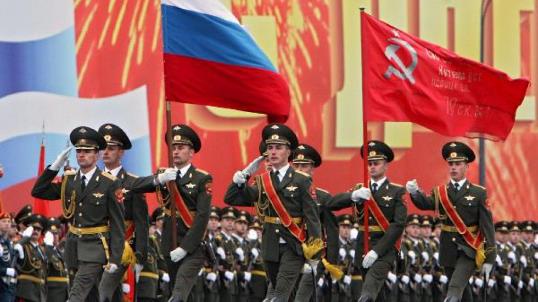 «Русский мир» – шлях відтворення імперії.
Однією з форм сучасної неоімперської стратегії є «русский мир». 
«Сьогоднішні імперії створюються не зброєю, а нав'язуванням смислів» (український політтехнолог О.Бланк). 
Ідеться передусім про арсенал впливів т.зв. «м’якої сили». Росія досить активно працює в цьому напрямі, важливе місце відводячи культурній дипломатії.
Парад в Росії, 2019 р.
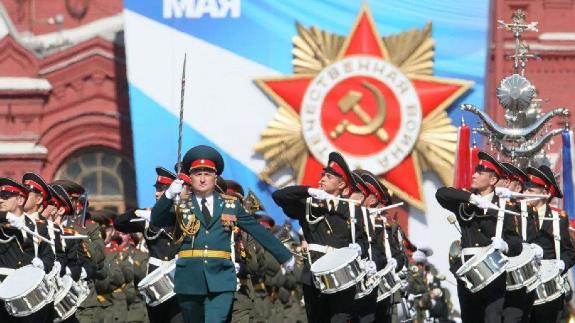 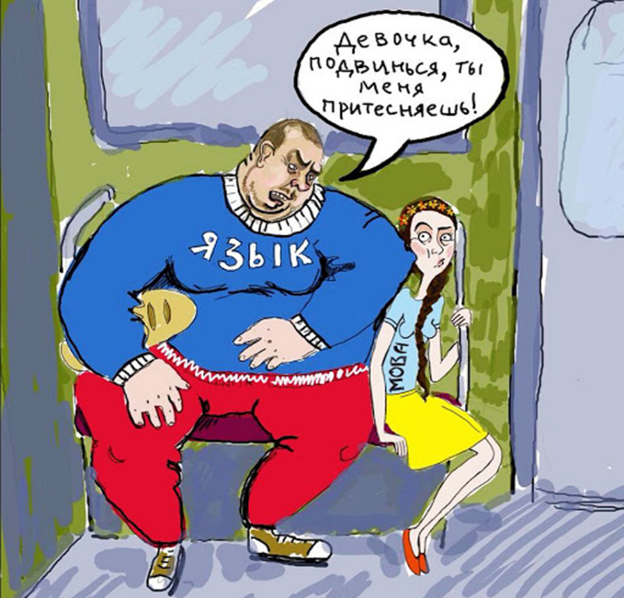 Мета «русского мира»:
В основу теорії «русского мира», на перший погляд, покладена благородна ціль –  об’єднання російської нації. 
Однак, за зовнішнім позитивом доволі яскраво проступає головна суть даної ідеї – відродження імперії, об'єднання «всіх і вся» навколо московського імперського світогляду.
Об’єктом дії «русского мира» мають стати країни, в яких зберігається російське, або російськомовне населення, що «волає» про допомогу.
Характерні риси ідеї «русского мира»
В основі концепції «русского мира» лежить теза активної діяльності представників «русского мира» на всіх територіях, «де чується російська мова», де проживає російське населення.
Одною з провідних сил в просуванні ідеї «русского мира» виступає УПЦ Московського патріархату.
«Русский мир» формується й існує на протиставленні його «нерусскому», який, на думку його ідеологів, однозначно є ворожим, і спрямовує свої зусилля лише на приниження росіян та Росії.
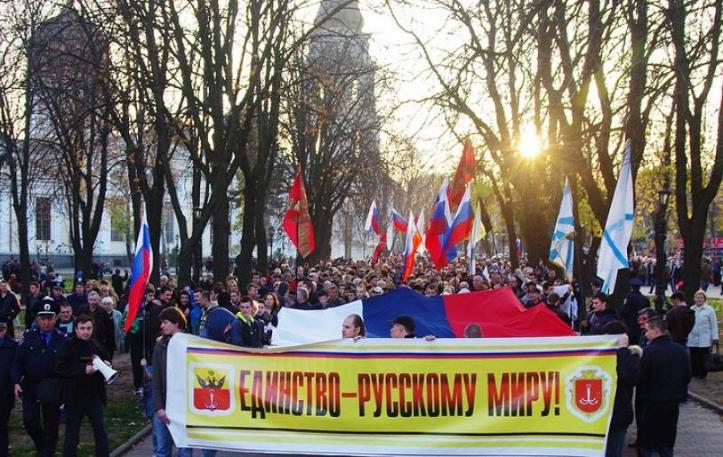 «Марш єдинства» Одеса, листопад 2013 р.
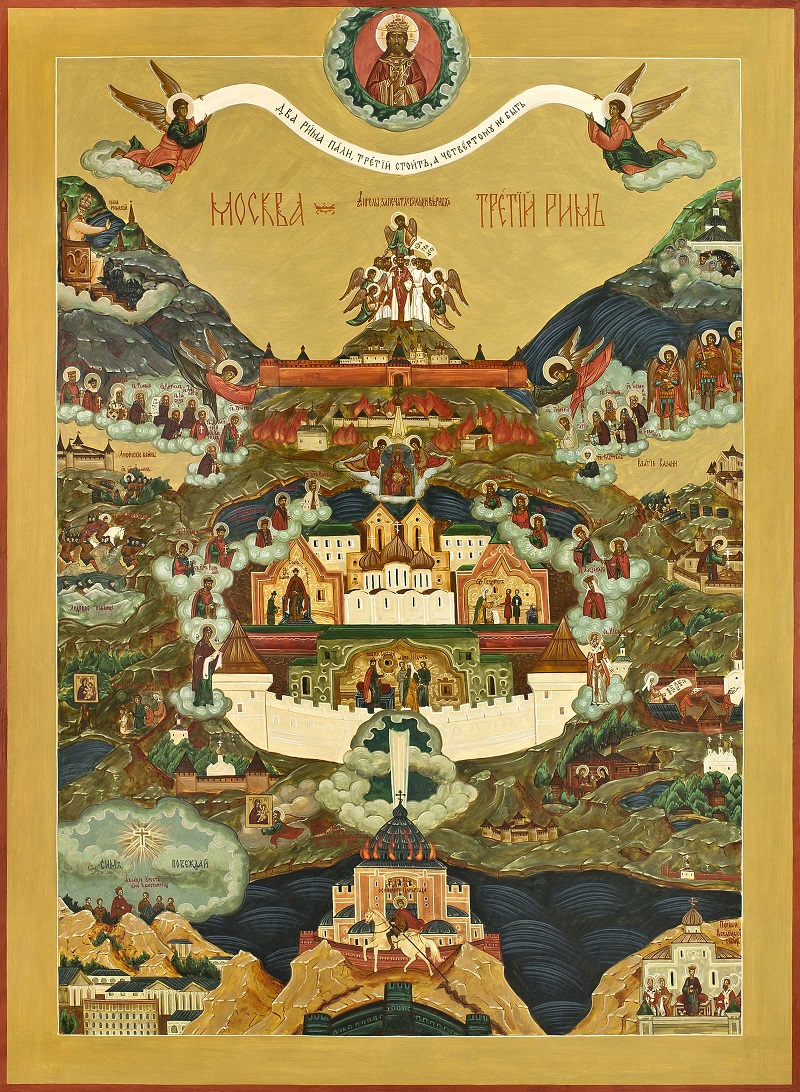 Ідея «русского мира» зберігає очевидну спадковість від ідеї «Третього Риму», що виступала рушієм активності Росії в XVII – ХІХ ст.
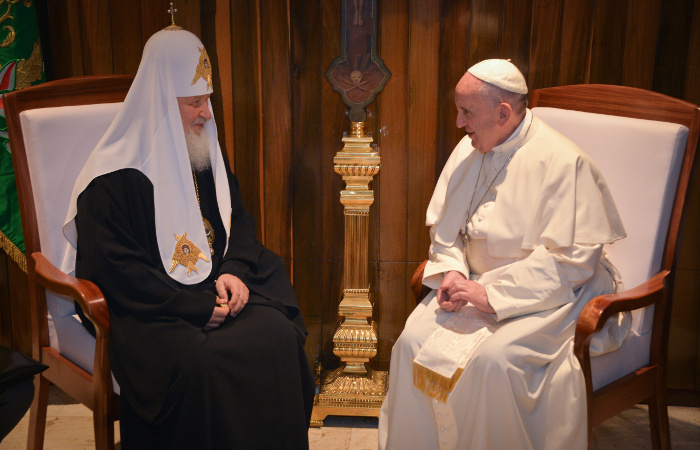 Зустріч патріарха Кирила і Папи Римського Франциска, 12 лютого 2016 р. в столиці Куби - Гавані.
Зображення концепції «Москва - Третій Рим», стилізоване під православну ікону
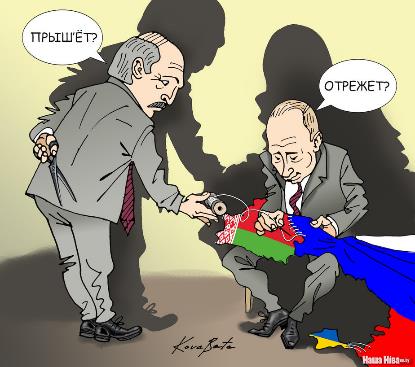 «Русский мир» очами ідеологів
В.Путін: «Русский мир» може і повинен об'єднати всіх, кому дороге російське слово і російська культура, де б вони не жили, в Росії або за її межами. Частіше вживайте це словосполучення - «русский мир». 


Патріарх Кирило: «Ядром «русского мира» сьогодні є Росія, Україна, Білорусія. ... Росія, Україна, Білорусь - це і є свята Русь».
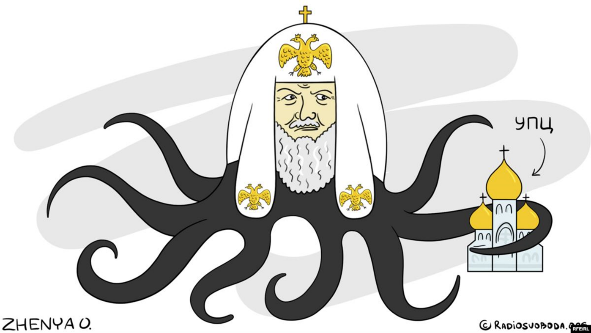 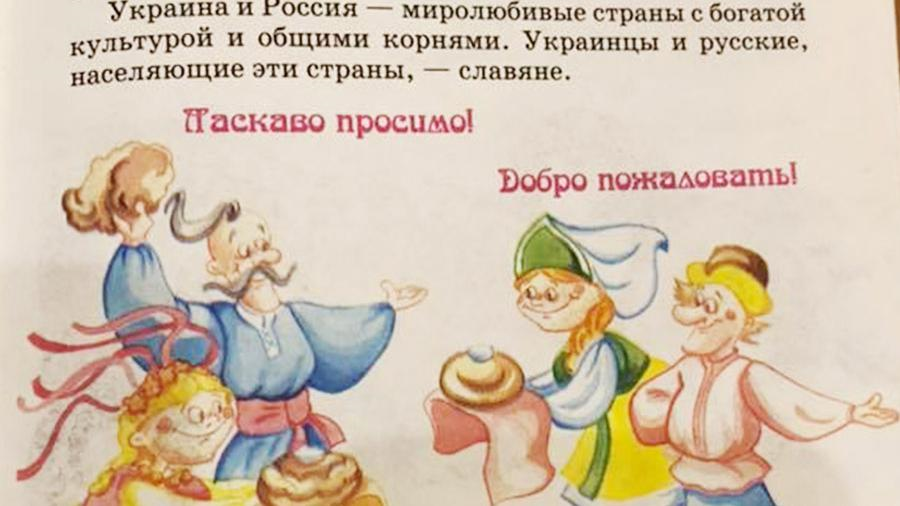 Ідея «русского мира» спрямована проти незалежності України. 
Вона є спробою реанімації старого імперського міфу про те, що українці, росіяни і білоруси – це єдиний братній народ, коріння якого сягають Київської Русі.
Підручник з російської мови 2018 р. з пропагандистськими ідеями РФ як «миролюбивой страны»
Міфологема про «русский мир» інспірується в українське суспільство різними способами:
Релігія
РПЦ використовує кілька тактичних прийомів насадження політтехнології «русского мира» в Україні
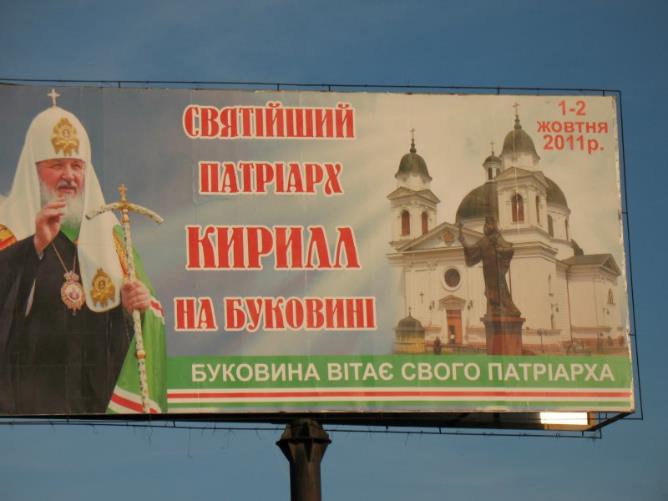 1. Регулярні візити до України предстоятеля РПЦ патріарха Кирила. 
2. Протидія РПЦ створенню Православної церкви України.
3. Ініціювання проектів і заходів, покликаних продемонструвати широкому суспільному загалові наявність в Україні та Росії спільної справи, генеалогії, спільного духовного спадку та майбутнього.
4. Агресивний клерикалізм організацій, що діють у системі координат «русского мира» та використовують релігійну риторику у політико-маніпулятивних цілях або з метою дестабілізації суспільної ситуації.
Основні положення релігійно-церковного аспекту «русского мира»:
Мова
Важливою складовою діяльності влади РФ в межах реалізації концепції «русского мира» є зміцнення позицій і розширення ареалу вживання російської мови.
У 2012 р. Верховною Радою України прийнято Закон України «Про засади державної мовної політики», потенційно спрямованого на зміцнення позицій російської мови в Україні.
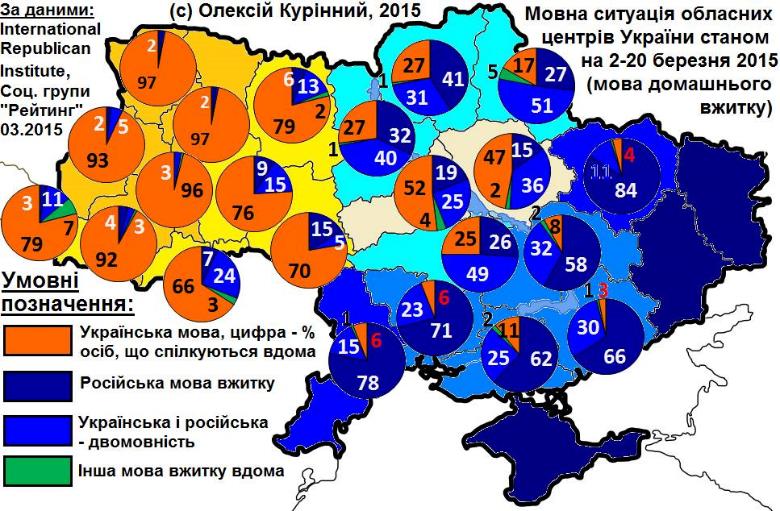 Освіта
У царині освіти діяльність російських державних структур на території України відбувалися за такими основними напрямами (станом на 2013 р.): :
Видання підручників і посібників із російської мови та їх надання відповідним навчальним закладам переважно у російськомовних регіонах. 

Відкриття російських шкіл, що функціонували при посольстві РФ, а також відкриття філій російських ВНЗ в Україні.

Російські ВНЗ, що організовували заочну форму навчання громадянам України
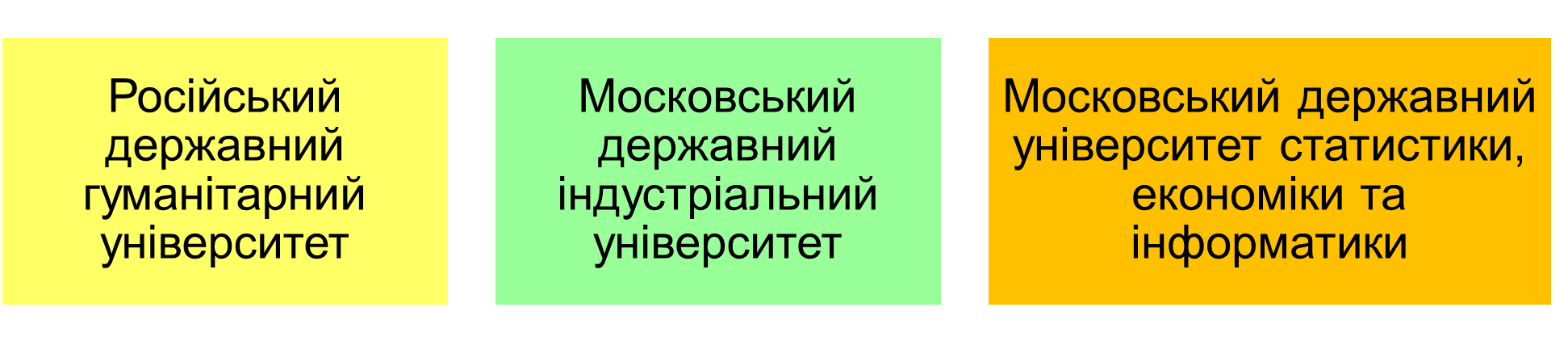 м. Сімферополь, Євпаторія, Київ
м. Київ, Луганськ, Донецьк
м. Ялта
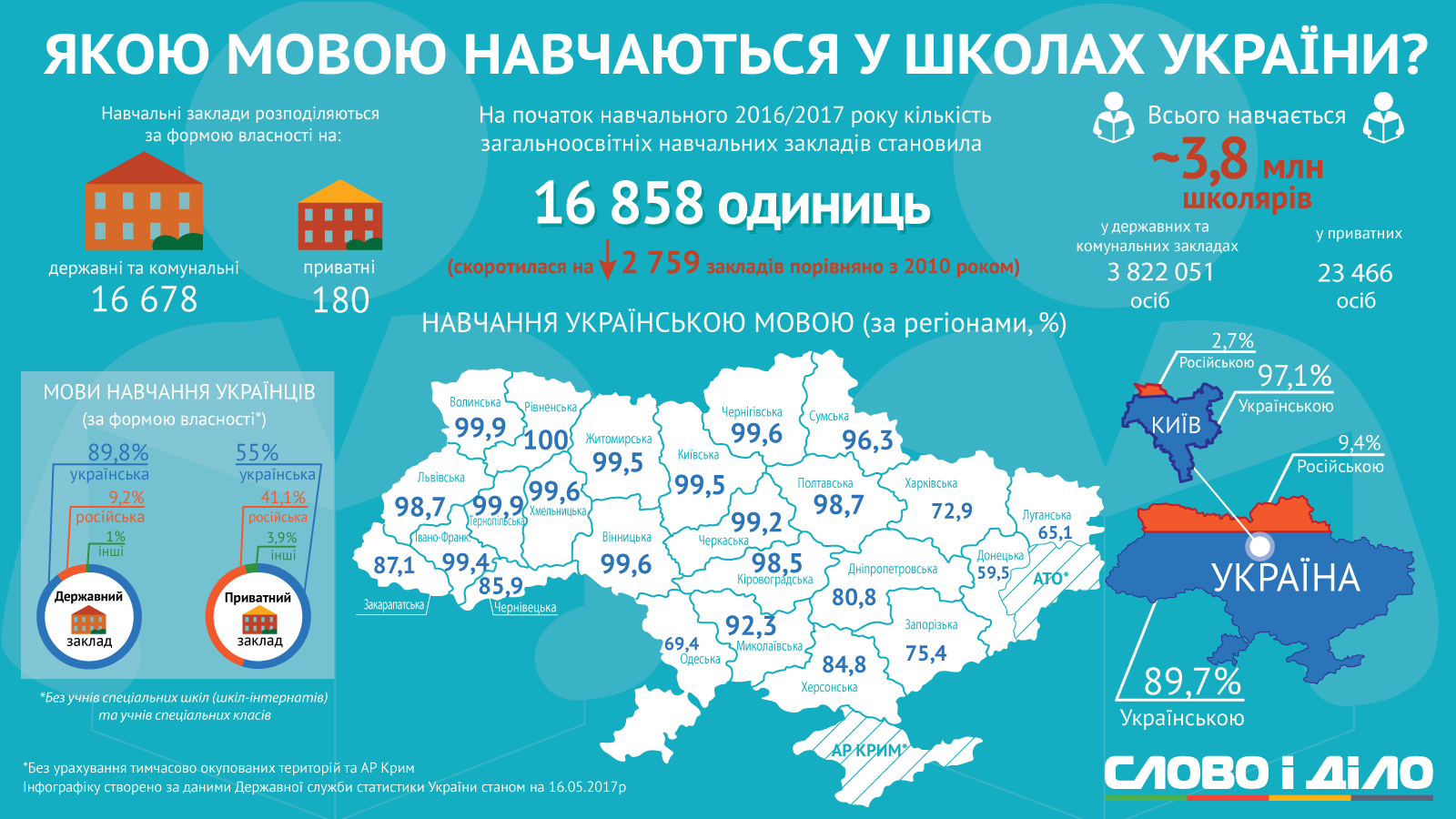 Культура
До 2014 р. в Україні у м. Києві, Одесі, Сімферополі діяли Російські центри науки і культури як інструмент реалізації наукової та культурної політики представництва.
Завдання представництв:
Кіно
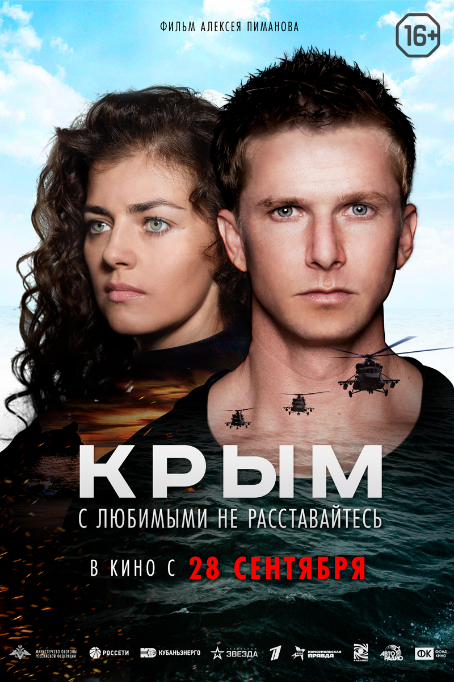 Російські художні фільми:

підтримують почуття культурної єдності українського і російського народів
подають українському глядачеві російську версію історичних і сучасних політичних подій
Сучасний російський кінематограф посилює ідеологію єдиного «спільного» історичного минулого, що було начебто в усіх народів колишнього СРСР.
2017 р.
Офіційно просуванням ідей «русского мира» до «Революції гідності» (2014 р.) займалися:
КОМЕРЦІЙНІ СТРУКТУРИ
ДЕРЖАВНІ СТРУКТУРИ
ФОНД «РУССКИЙ МИР»
НЕУРЯДОВІ ОРГАНІЗАЦІЇ
КУЛЬТУРНІ ЦЕНТРИ
УПЦ МП
ЗМІ
МІСТА:
1.Дніпро
2.Київ
3.Рівне
4.Луганськ
5.Харків
ЛИШЕ ДО ВСЕУКРАЇНСЬКОЇ КООРДИНАЦІЙНОЇ РАДИ ОРГАНІЗАЦІЙ РОСІЙСЬКИХ СПІВВІТЧИЗНИКІВ ВХОДИЛИ 140 ОРГАНІЗАЦІЙ
Дії по провадженню «русского мира" в Україні (до 2014 р.):
Реакція на проект «русского мира» в українському суспільстві
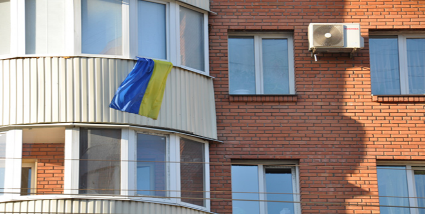 Ставлення до ідеї «русского мира» в українському суспільстві нині є вкрай неоднозначним: від категоричного неприйняття до рішучої підтримки. 
У регіональному розрізі найбільш негативним є ставлення до цих ідеї на Заході України. 
Це пояснюється і чинником географічної близькості Європи, й історично стійкою самоідентифікацією громадян західного регіону як українців та європейців. 
Високий рівень несприйняття ідей «русского мира»  спостерігається у центральних регіонах.
м. Запоріжжя
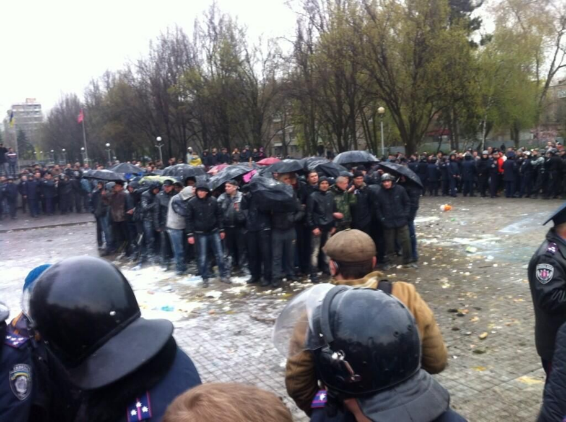 «Яєчна неділя» м. Запоріжжя, 13 квітня 2014 р.
Підтримка ідей «русского мира» в Україні
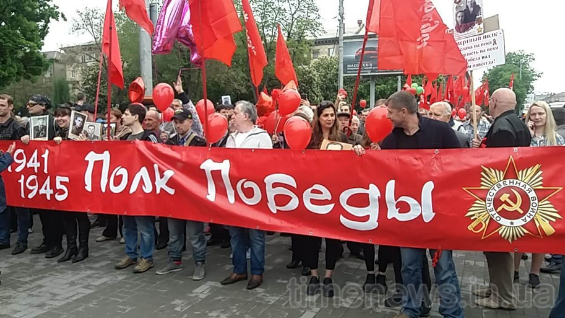 Безумовну підтримку ідеї «русского мира» демонстрували лише представники проросійсько налаштованих організацій, а також духовенства, орієнтованого на Російську православну церкву. Щодо ареалу поширення симпатиків «русского мира», то це переважно Південь і Схід України.
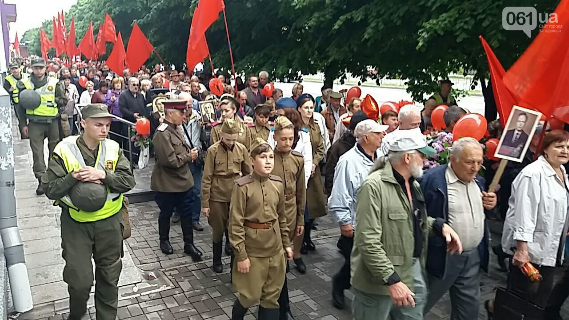 «Полк победы» м. Запоріжжя, 9 травня 2019 р.
Наслідки проекту «русского мира» для України
Проект «русский мир» став спробою утримання України у силовому полі Росії.
Ідеологія «русского мира» поглиблює поляризацію українського суспільства, спекулюючи на мовних, культурних і світоглядних уподобаннях місцевого населення.
Ідеологія «русского мира» перешкоджає формуванню загальноукраїнської ідентичності у спосіб пропагування ідей про «непорушну братську єдність двох народів».
«Русский мир» покликаний гальмувати процеси європейської інтеграції України. 
Пропаганда ідей «русского мира» в Україні слугувала підготовчим плацдармом для військового вторгнення. Приклад тому – дії Росії в Криму.
Активізація сепаратизму та пропаганди «русского мира» обумовлює зростання антиросійських настроїв у деякої частини українського суспільства.
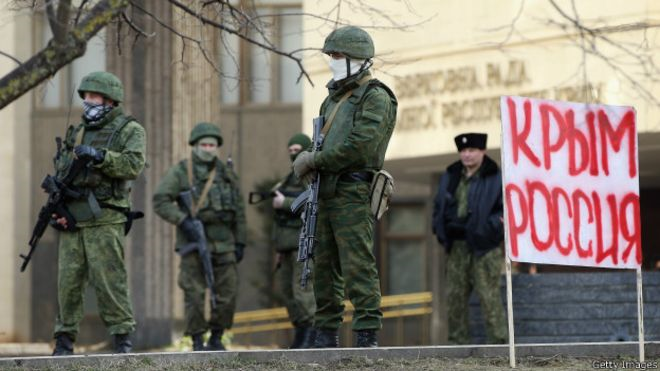 «Зелені чоловічки» в Криму, 2014 р.
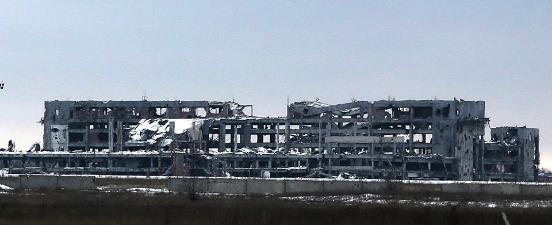 Донецький аеропорт, 2019 р.
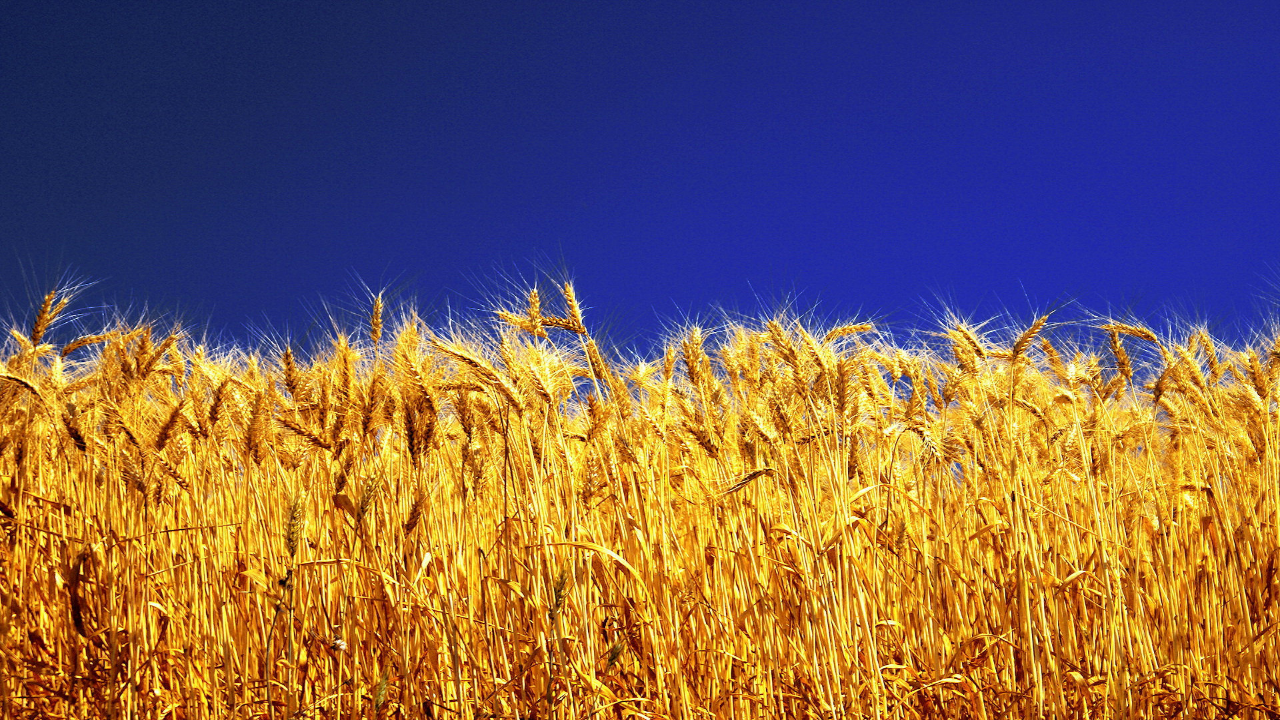 ДЯКУЮ ЗА УВАГУ!